Plánování v oblasti vod Roční seminář pro vodoprávní úřadyHotel Skalský Dvůr, Lísek, 19. a 20. října 2016
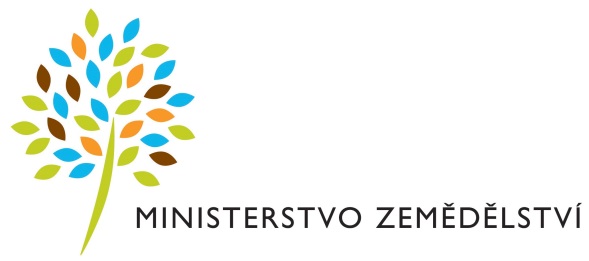 Mgr. Ladislav Faigl
Schválení plánů povodí
Národní plány povodí (NPP) schváleny usnesením vlády č. 1083 ze dne 21.12.2015
Závazné části NPP (tj. kapitoly IV a V) byly MZe 12.1.2016 vydány opatřením obecné povahy (účinnost od 28.1.2016)
Dne 21.3.2016 bylo nařízením vlády č. 99/2016 Sb. zrušeno nařízení vlády č.262/2007 Sb., o vyhlášení závazné části Plánu hlavních povodí ČR
Plány dílčích povodí schváleny kraji do 30.6.2016.
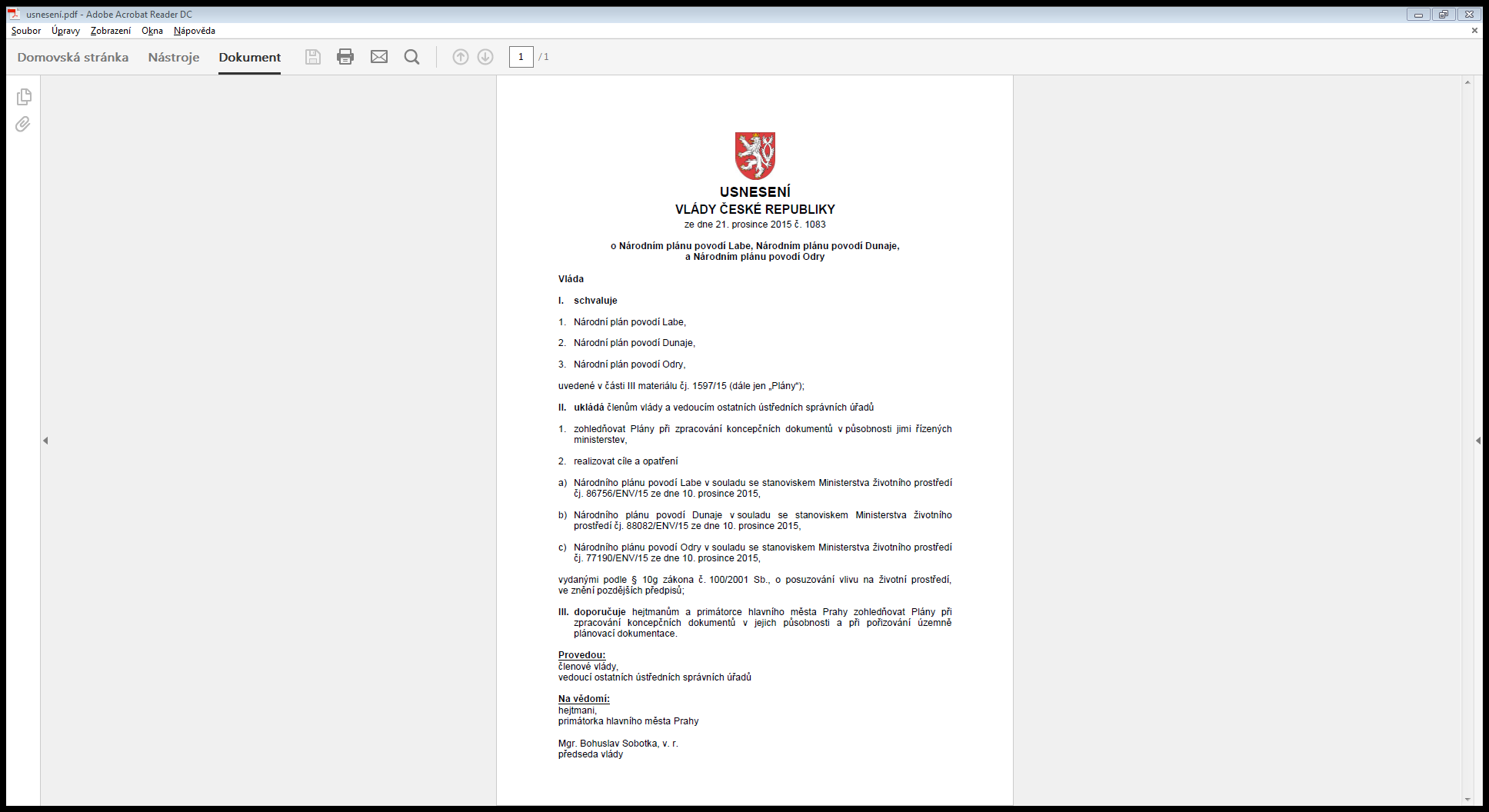 Opatření plánů povodí (typ A a B)
celkem 4691 opatření
NPP Labe – 3278, NPP Odry – 330, NPP Dunaje – 1083







2468 v programu opatření, 2223 ostatní opatření
Nejvíce zastoupená opatření:
Opatření k zabránění a regulaci znečištění z bodových zdrojů, včetně opatření směřujících ke snižování rozsahu mísících zón (výstavba kanalizace a ČOV, zajištění přiměřeného čištění) – 1975 opatření
Opatření k zajištění odpovídajících hydromorfologických podmínek vodních útvarů, umožňujících dosažení dobrého ekologického stavu nebo dobrého ekologického potenciálu (revitalizace a migrační průchodnost) – 939 opatření
Reporting plánů povodí
Povinnost vyplývá z čl. 15 směrnice 2000/60/ES
Proces upravují směrné dokumenty EK
Reporting obsahuje:
kopie plánů povodí 
geografické údaje – mapové výstupy a datové vrstvy
popisné/atributové údaje – strukturovaná data, cca 130 tabulek
background dokumenty – podpůrné dokumenty – možnost objasnit/upřesnit reportované informace 
K 21.3.2016 byly EK zaslány kopie plánů povodí
18.8.2016 byla dokončena zbývající část reportingu
ČR byla první členský stát, který reporting dokončil
Do 6-8 měsíců od reportingu se očekávají výstupy EK
Stav schválení plánů povodí
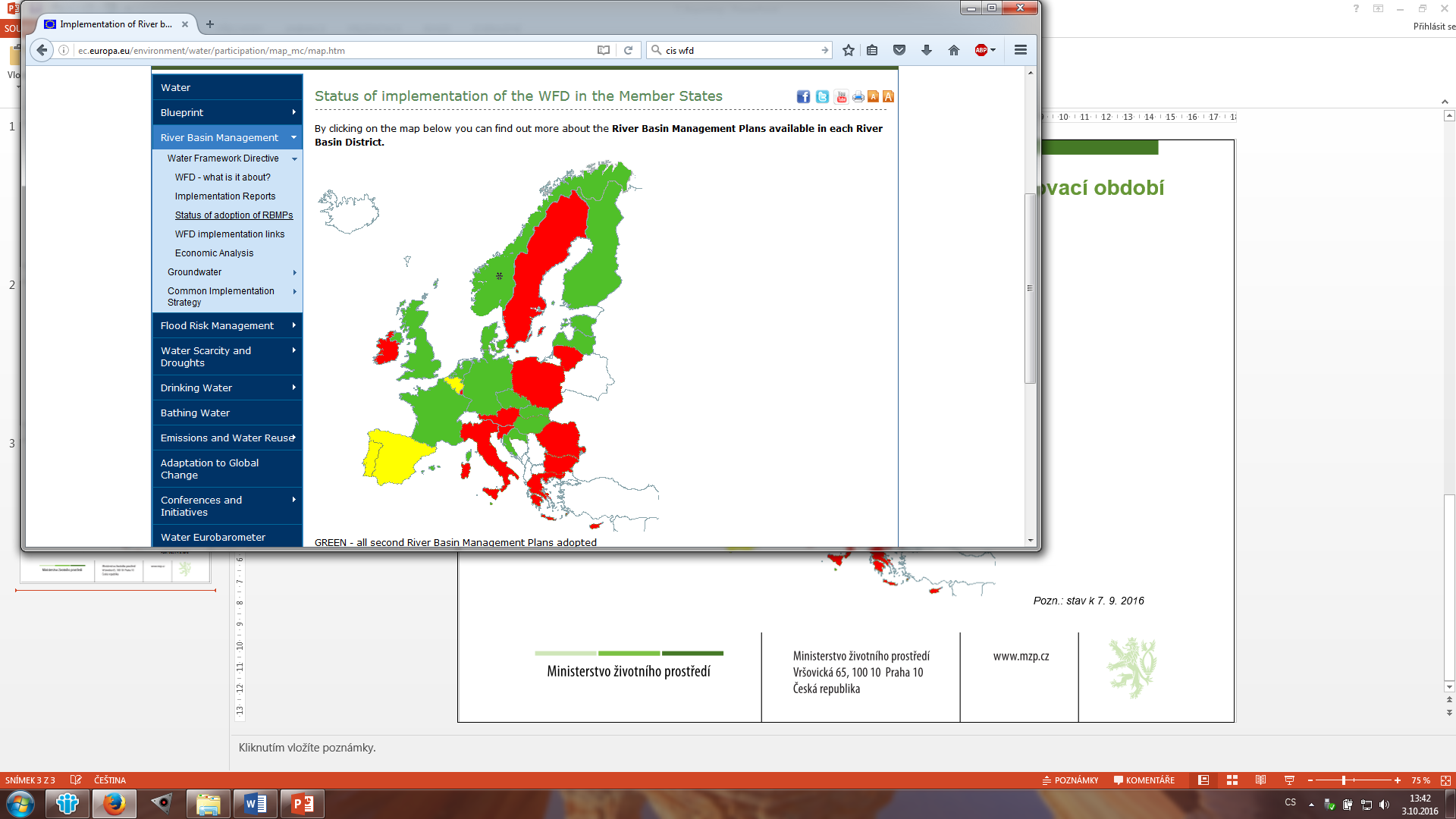 zelená = všechny plány povodí byly schváleny
červená = plány povodí nebyly schváleny
žlutá = byla schválena pouze část plánů povodí
Stav k 3.10.2016
Revize směrnice 2000/60/ES
Podle čl. 19 odst. 2 „Komise přezkoumá tuto směrnici nejpozději do 19 let ode dne jejího vstupu v platnost a navrhne veškeré její nezbytné změny.“
Reportované plány povodí budou podkladem pro EK při návrhu revize.
EK počítá s plány povodí i po r. 2027, přičemž do roku 2027 se bude postupovat podle stávajícího změní směrnice.
Předběžný předpoklad schválení revidované směrnice je v letech 2022-2023 s transpozicí v letech 2024-2025.
Stav k 3.10.2016
Zpráva o plnění programu opatření
Podle § 26 odst. 7 vodního zákona předkládá MZe ve spolupráci s MŽP a krajskými úřady každé tři roky vládě zprávu o plnění programu opatření.
Ta dle dohody resortů doplňuje Zprávu o stavu vodního hospodářství ČR (tzv. Modrou zprávu)
Komise pro plánování v oblasti vod (KPOV)
Statut KPOV pro přípravu 2. plánovacího období do 30.6.2016
Od 1.7.2016 platí Statut KPOV pro přípravu 3. plánovacího období
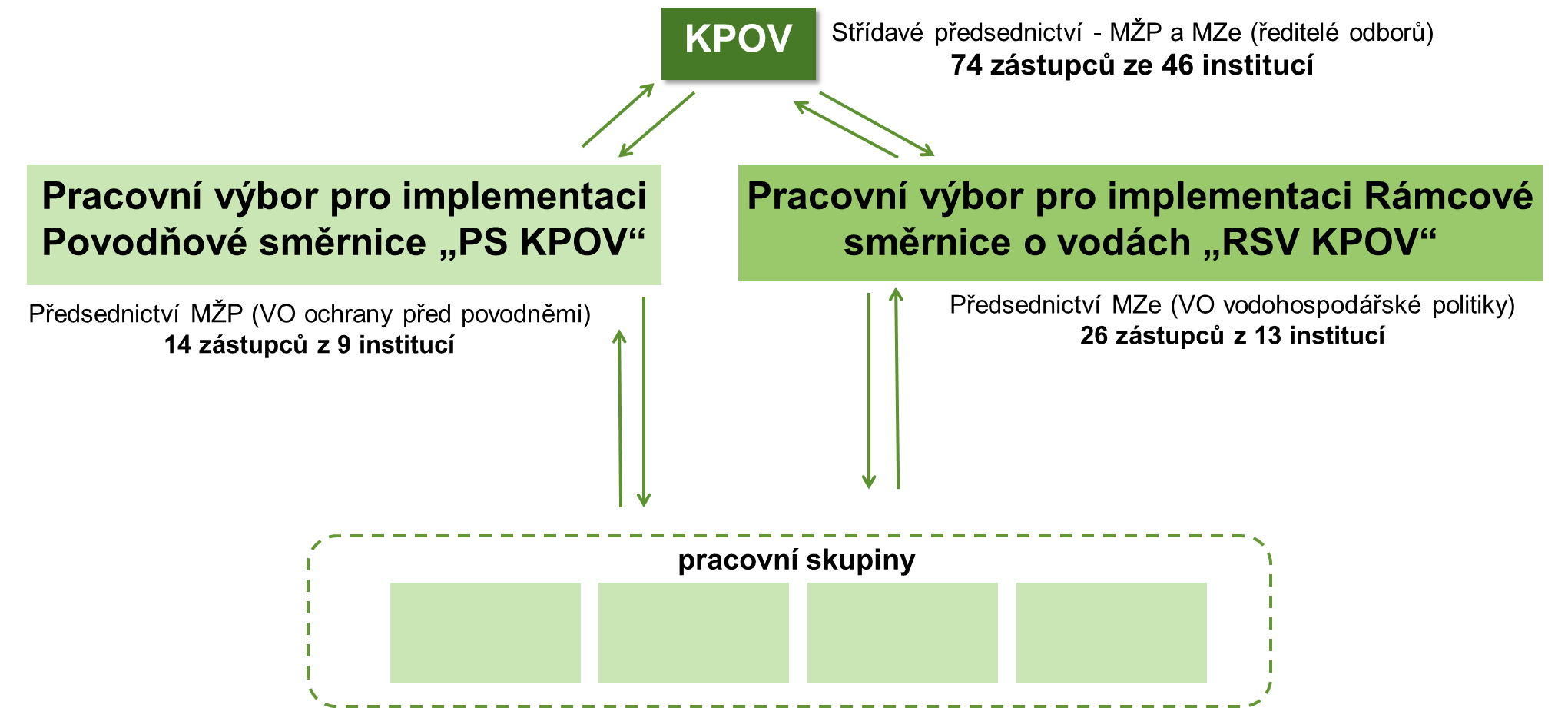 Děkuji za pozornost
Mgr. Ladislav Faigl
Odbor vodohospodářské politiky a protipovodňových opatření
Ministerstvo zemědělství
Těšnov 65/17, 110 00 Praha 1
ladislav.faigl@mze.cz, 221 812 831